JAN PAWEŁ II
Wielki Polak
Filip Raputa kl. 3
Życie Papieża
Karol Wojtyła urodził się 18 maja 1920 roku, został ochrzczony w kościele parafialnym 20 czerwca 1920 przez księdza Franciszka Żaka, kapelana wojskowego. Jego rodzicami chrzestnymi byli Józef Kuczmierczyk, szwagier Emilii, i jej siostra, Maria Wiadrowska. Pierwszą Komunię przyjął w dniu 25 maja 1929, a sakramentu bierzmowania udzielił mu abp Adam Stefan Sapieha 3 maja 1938; na bierzmowaniu przyszły papież wybrał imię Hubert, na cześć Karola Huberta Rostworowskiego. Rodzina Wojtyłów żyła skromnie. Jedynym źródłem utrzymania była pensja ojca – wojskowego urzędnika w Powiatowej Komendzie Uzupełnień w stopniu porucznika. Matka pracowała dorywczo jako szwaczka. Edmund, brat Karola, po ukończeniu wadowickiego gimnazjum studiował medycynę w Krakowie i został lekarzem. Wojtyłowie mieli jeszcze jedno dziecko – Olgę, która zmarła 16 godzin po urodzeniu 7 lipca 1916 w Białej. Papież wspominał ją w opublikowanym po śmierci testamencie – na równi z rodzicami i bratem
kariera
13 października 1946 alumn Metropolitalnego Seminarium Duchownego w Krakowie, Karol Wojtyła, został subdiakonem, a tydzień później diakonem. 1 listopada 1946 w Kaplicy w Pałacu Arcybiskupów Krakowskich kardynał Adam Stefan Sapieha wyświęcił Karola Wojtyłę na księdza[18]. 2 listopada jako neoprezbiter odprawił mszę prymicyjną w krypcie św. Leonarda w katedrze na Wawelu. 15 listopada Karol Wojtyła wraz z klerykiem Stanisławem Starowieyskim poprzez Paryż wyjechał do Rzymu, aby kontynuować studia na Papieskim Międzynarodowym Athenaeum Angelicum (obecnie Papieski Uniwersytet Świętego Tomasza z Akwinu (Angelicum)) w Rzymie]. Przez okres studiów zamieszkiwał w Kolegium Belgijskim, gdzie poznał wielu duchownych z krajów frankofońskich oraz z USA. W 1948 ukończył studia z dyplomem summa cum laude i otrzymał stopień doktora za dysertację pt. Problem wiary u św. Jana od Krzyża. Dla potrzeb doktoratu nauczył się języka hiszpańskiego, by czytać teksty tego karmelitańskiego klasyka mistyki chrześcijańskiej z okresu renesansu w oryginale. Promotorem pracy doktorskiej Karola Wojtyły był ks. prof. Władysław Wicher. Zmarł 2 kwietnia 2005 w Watykanie.
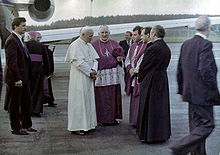